UNIVERSIDAD  DE CIENCIAS MÈDICAS  DE LA HABANA  

Facultad de  C.M. “General Calixto Garcìa

ASIGNATURA DE UROLOGÍA




Hematuria y Neoplasias del Parénquima Renal



MSc DRA. DAISY MARÍA CONTRERAS DUVERGER
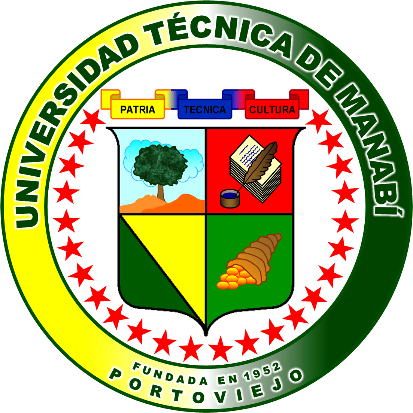 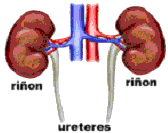 HEMATURIA
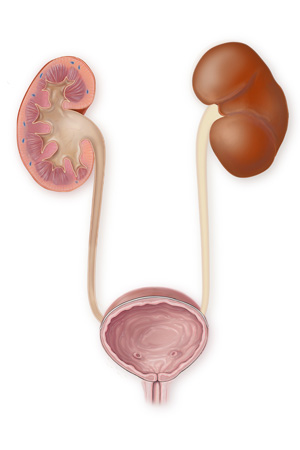 La presencia de sangre en la forma de glóbulos rojos o eritrocitos en la orina indican la posibilidad de alguna enfermedad seria en el aparato urinario.
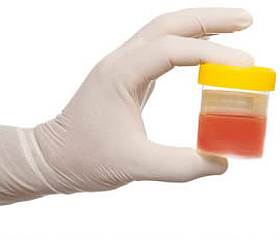 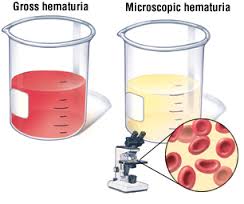 La hematuria se describe como macroscópica si se percibe a simple vista y microscópica, si la orina es amarilla, clara y la sangre solo se puede ver por medio de un microscopio.
¿QUÉ CAUSA LA HEMATURIA?
Infección urinaria: Se acompaña de dolor o ardor durante la micción y de urgencia para iniciar la micción.
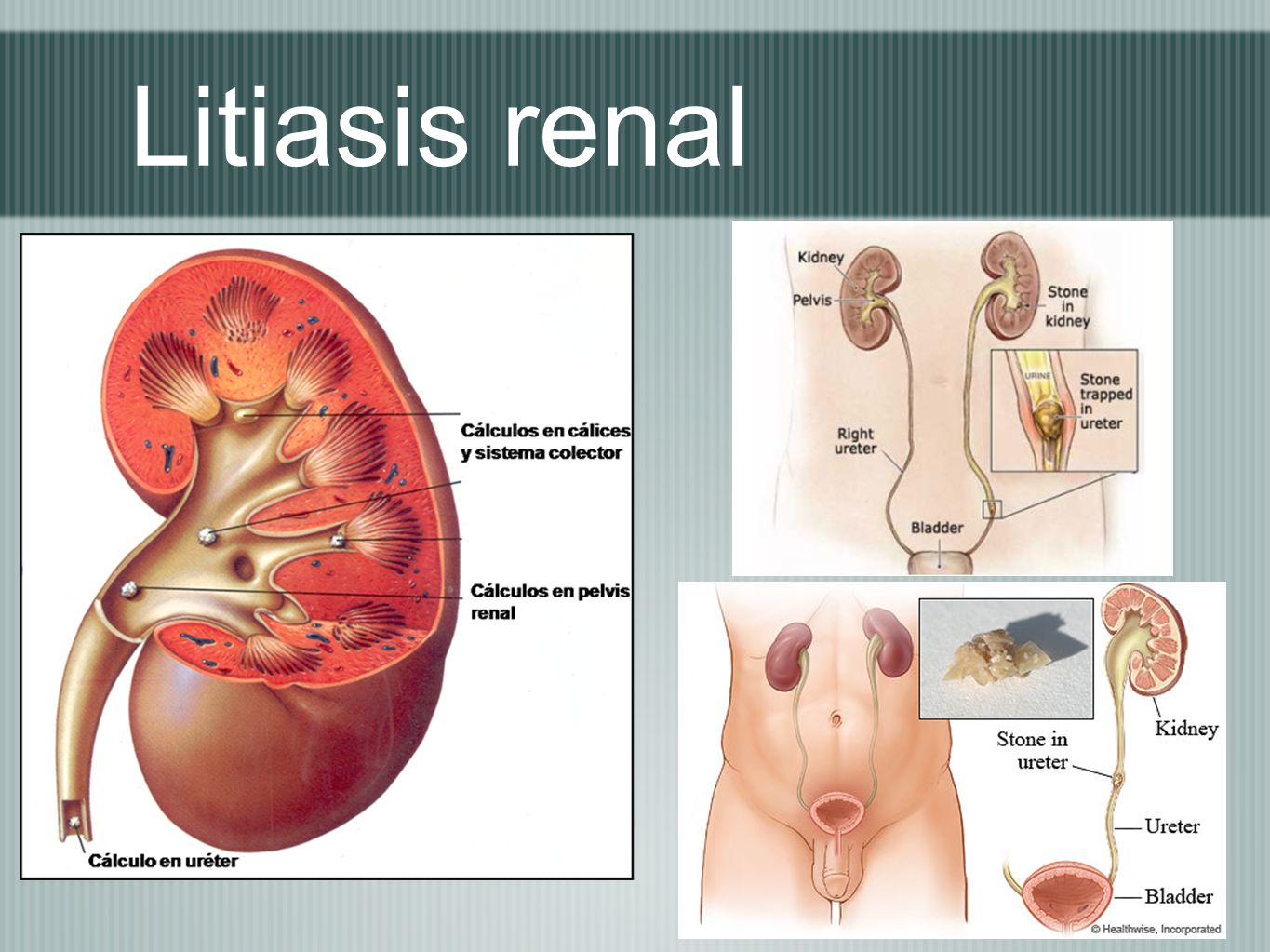 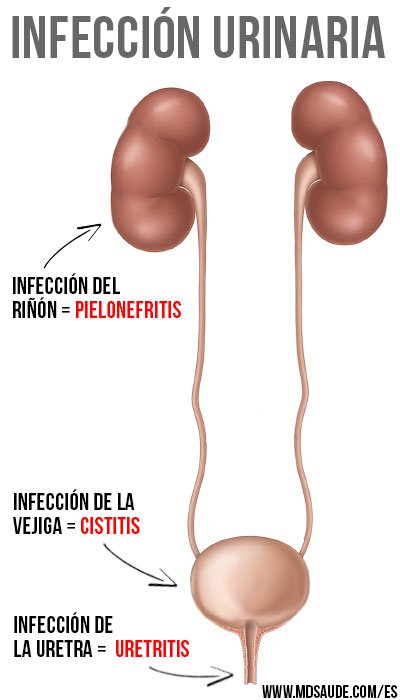 Litiasis renal o ureteral (piedras): Se asocia con dolor intenso en la espalda media y baja, que puede viajar por el costado, por el frente y hacia el área genital.
Cáncer: El cáncer en cualquier parte del aparato urinario puede manifestarse con hematuria.
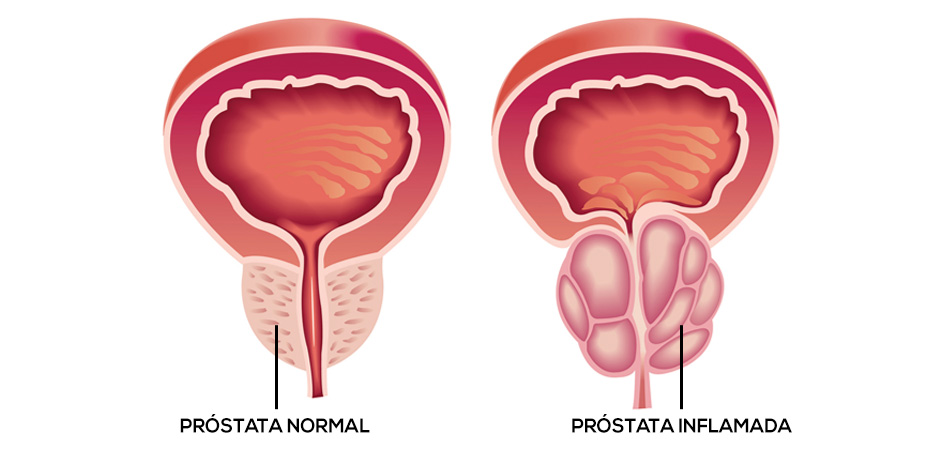 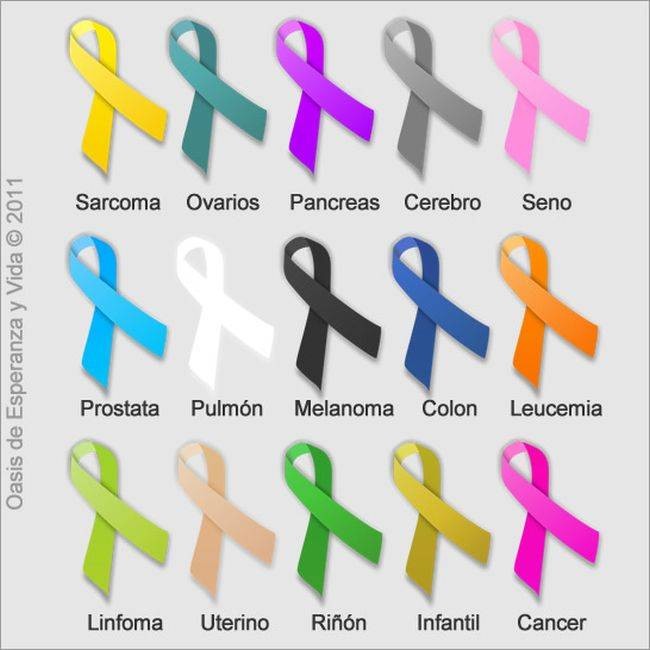 Crecimiento prostático: En hombres de edad avanzada, la próstata crecida se puede inflamar con facilidad, ocasionando hematuria.
Trauma: el caerse, en especial sobre la espalda y el costado, puede lesionar el riñón y producir sangrado
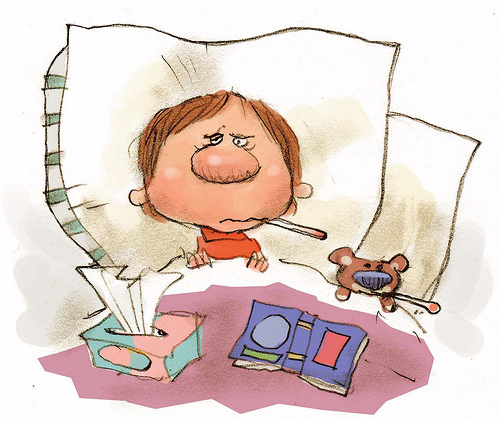 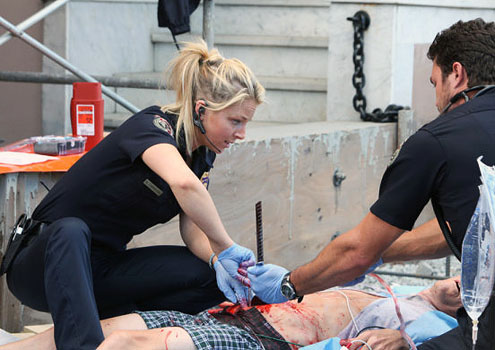 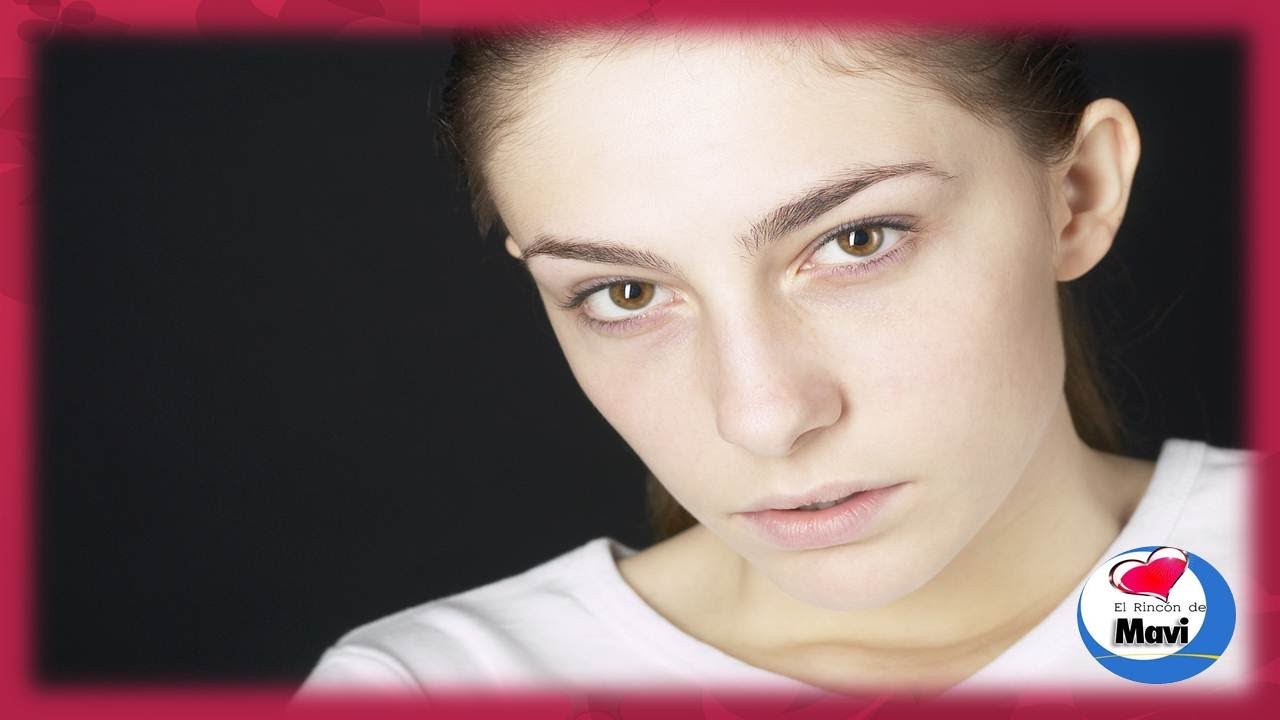 Problemas médicos subyacentes: La anemia de células falciformes (son glóbulos rojos anormales) y las glomerulonefritis (inflamación importante de los riñones).
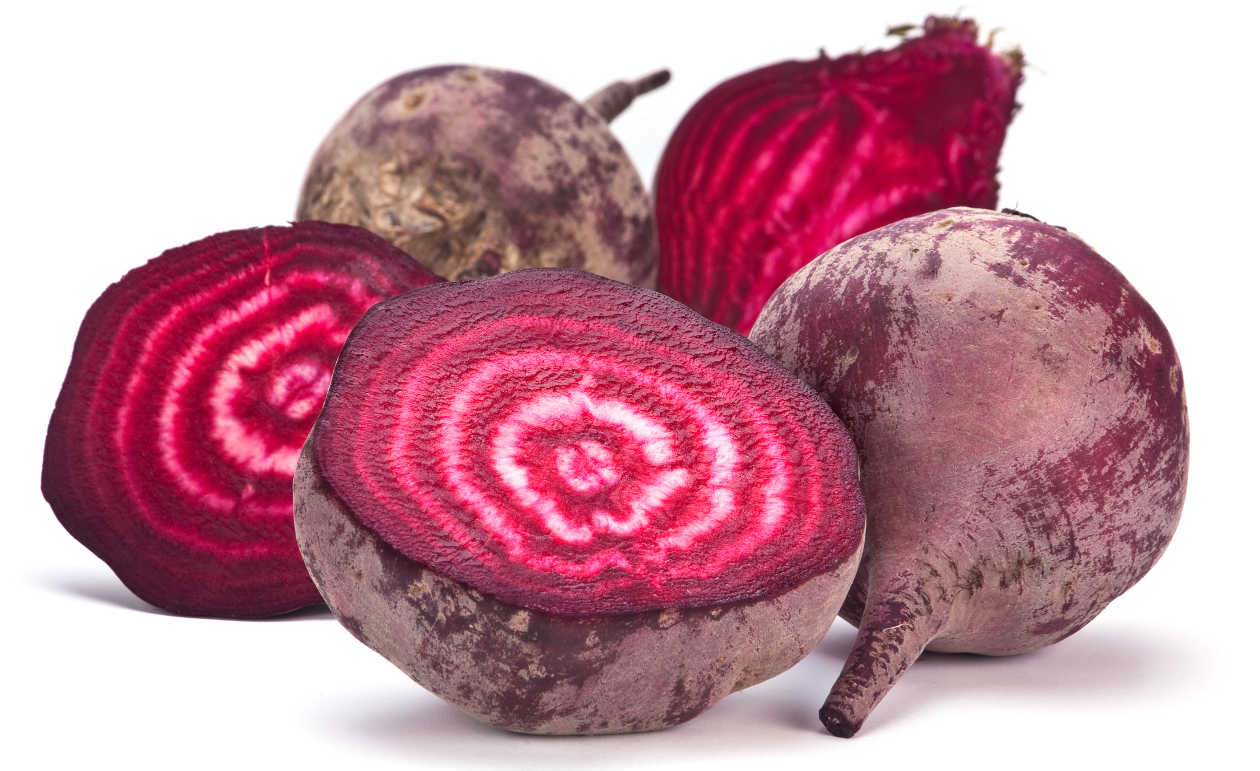 Medicamentos: los que adelgazan la sangre como los anticoagulantes, aspirina y analgésicos pueden ocasionar hematuria.
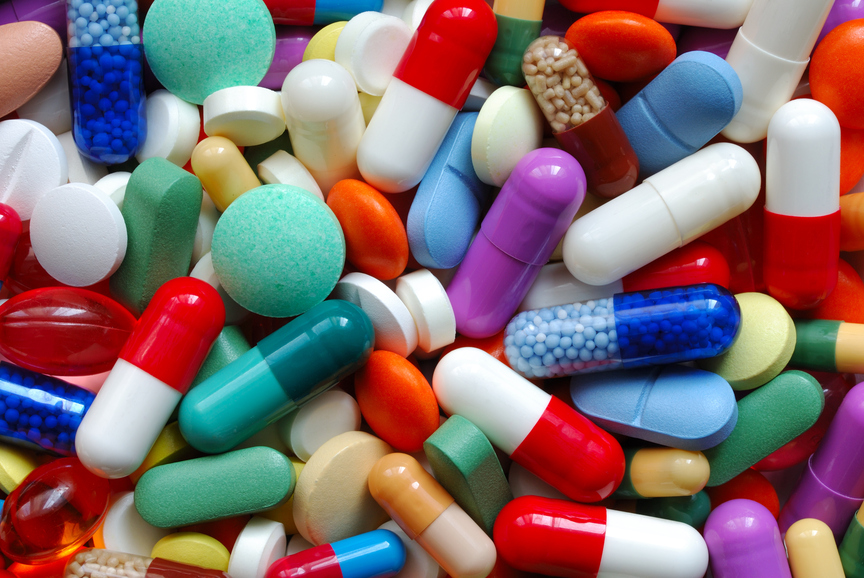 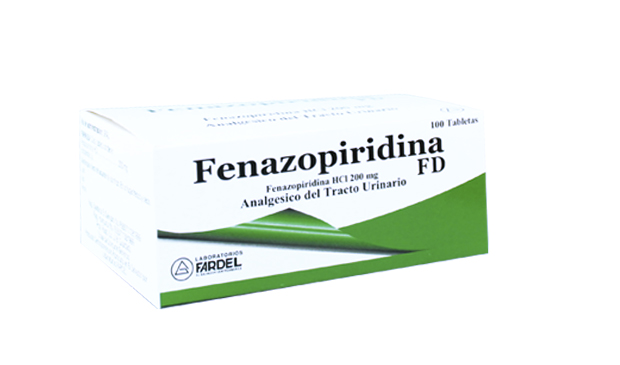 Falsa hematuria: 
Alimentos: betabel, colorantes artificiales.
Medicamentos: Fenazopiridina.
LA  EDAD  Y  HEMATURIA
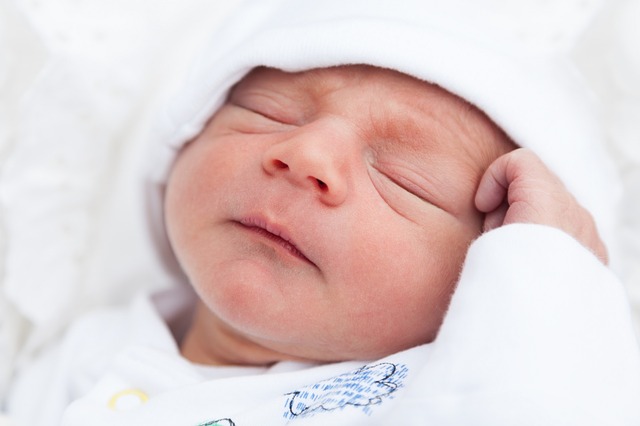 Recién nacidos (hasta 6 semanas)
Aunque la hematuria macroscópica es infrecuente, cuando esta ocurre es probable que se deba a problemas de coagulación, infección de vías urinarias, defectos de nacimiento o problemas en el riñón.
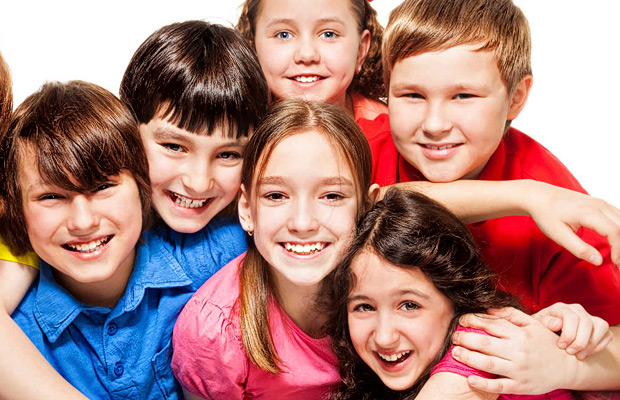 Niños hasta los 20 años.
Infección renal por un estreptococo o bien a trauma, otras causas son litiasis, el cáncer (raro) o cualquier otra situación que provoque un bloqueo de la orina que cause inflamación o infección.
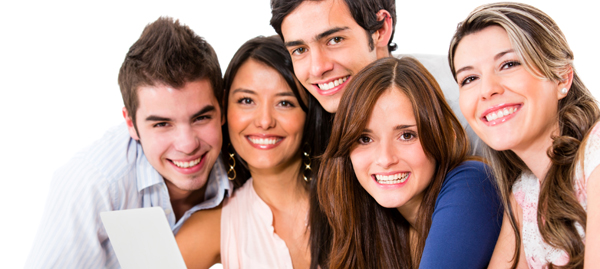 Entre los 20 y los 40 años.
Una piedra es una posible causa también y menos frecuentemente, un tumor.
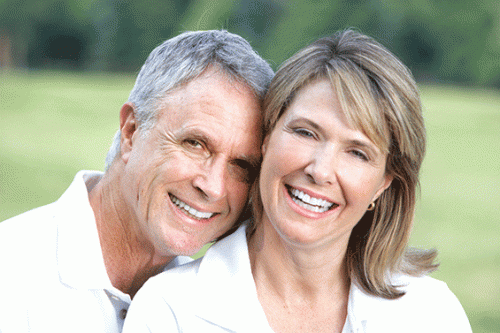 Entre los 40 y 60 años
tumor en la vía urinaria
cálculos
inflamación
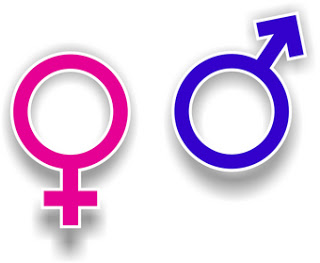 problemas prostáticos
Después de los 60 años
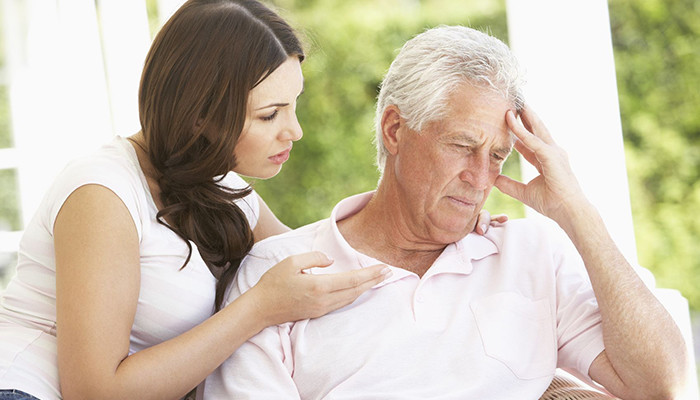 crecimiento de la próstata
tumores de vejiga e infecciones
Factores de riesgo de cáncer urológico
Exploración  física
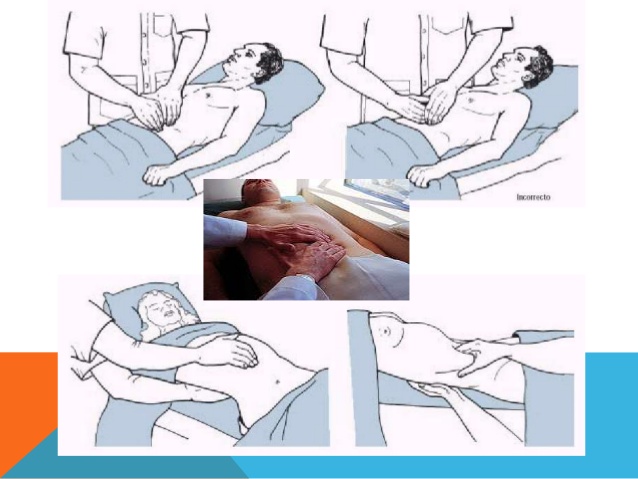 Se debe realizar una exploración dirigida: toma de constantes vitales:
tensión arterial
temperatura 
frecuencia cardiaca
Búsqueda  de palidez, edemas, exantemas, adenopatías, signos de cardiopatía, descartar la presencia de masas abdominales, ascitis, globo vesical y soplos abdominales
Exploración  de genitales externos y uretra; exploración de la audición; exploración del aparato locomotor buscando signos de artritis; en hombres tacto rectal.
Prueba de los tres vasos de Guyon:
Exámenes
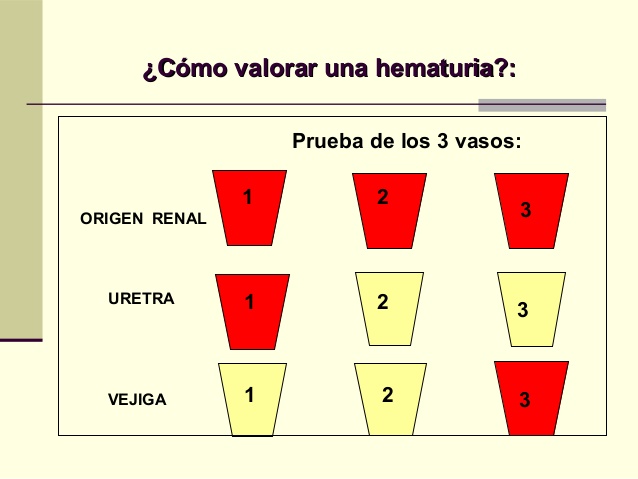 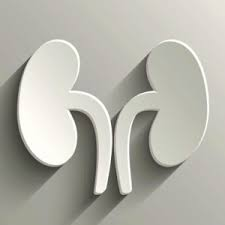 1, 2, 3 HEMATURIA TOTAL
Riñón  y parte inicial del uréter
Parte  inferior e la vejiga y la uretra membranosa y prostática
1 HEMATURIA INICIAL
Parte  posterior o transfondo de la vejiga
3 HEMATURIA TERMINAL
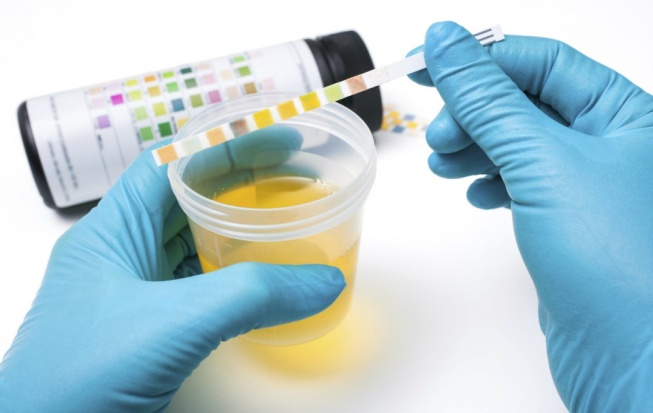 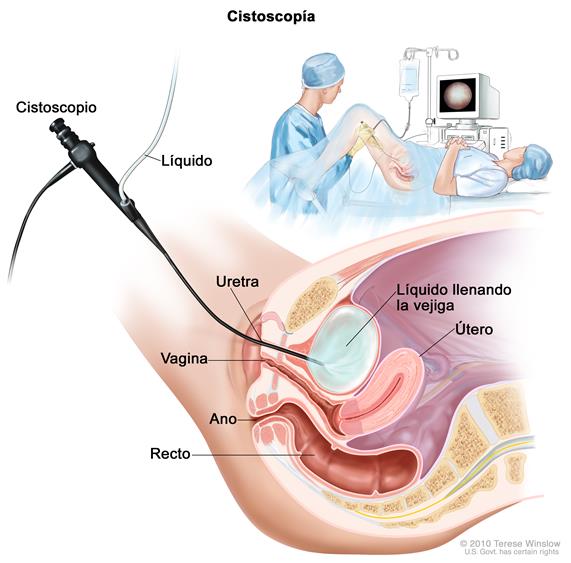 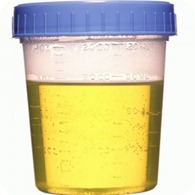 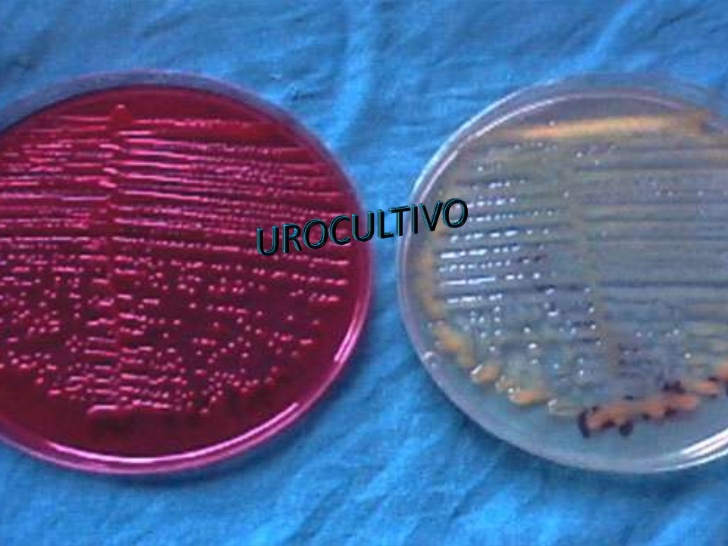 TUMORES BENIGNOS
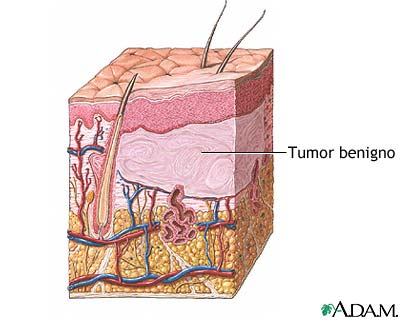 TUMORES RENALES
El uso tan extenso de TC y de las imágenes por resonancia magnéticas y el reconocimiento de nuevos síndromes
BENIGNOS
neoplasias relacionadas con quistes renales adquiridos
Adenoma
Oncocitoma
Angiomiolipoma
Leiomioma
Lipoma
Hemangioma
tumores yuxtaglomerulares.
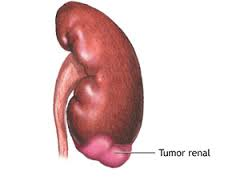 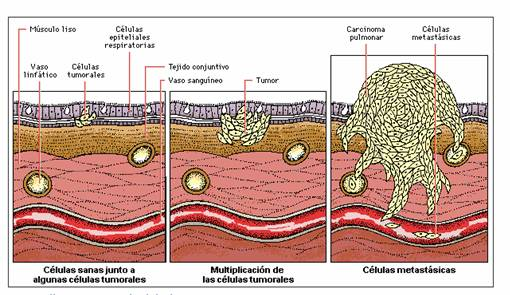 ADENOMAS RENALES
El adenoma es la lesión sólida, benigna más común del parénquima renal
Se desconoce la verdadera incidencia del adenoma renal, sin embargo se encuentra en 7 a 22% de los pacientes necropsiados.
ONCOCITOMA RENAL
Está formado por grandes células epiteliales con finos gránulos eosinofilos en el citoplasma
Salivales
tiroides 
paratiroides
se presentan en diversos órganos y sistemas glándulas suprarrenales
ANGIOMIOLIPOMA
 (HAMARTOMA RENAL)
Se encuentran en alrededor del 45 al 80% de los pacientes  con esclerosis tuberosa
no tiene capsula, es de color gris amarillento, redondo u oval, formando una masa homogénea o regular que eleva la capsula del riñón.
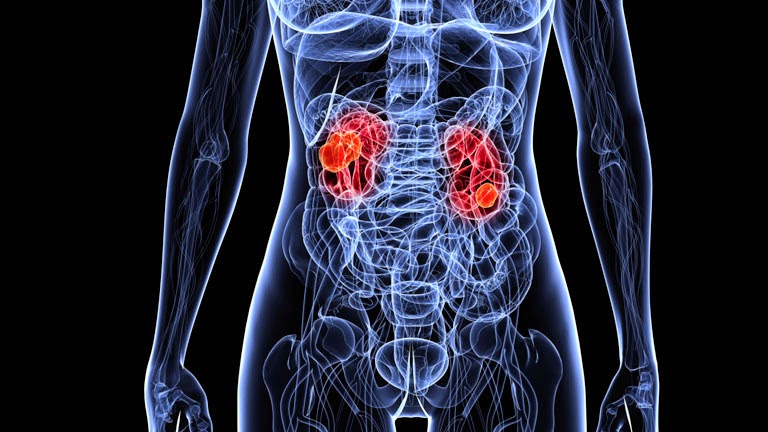 OTROS TUMORES RENALES BENIGNOS  POCOS FRECUENTES
La mayoría de los tumores no son un problema terapéutico o diagnóstico ya que rara vez se manifiestan durante la vida del paciente.
ADENOCARCINOMA DE RIÑÓN
  (CARCINOMA DE CÉLULAS  RENALES )
El carcinoma de células renales (CCR) representa el 3% de todos los cánceres del adulto y cerca del 85% de los tumores malignos primarios del riñón
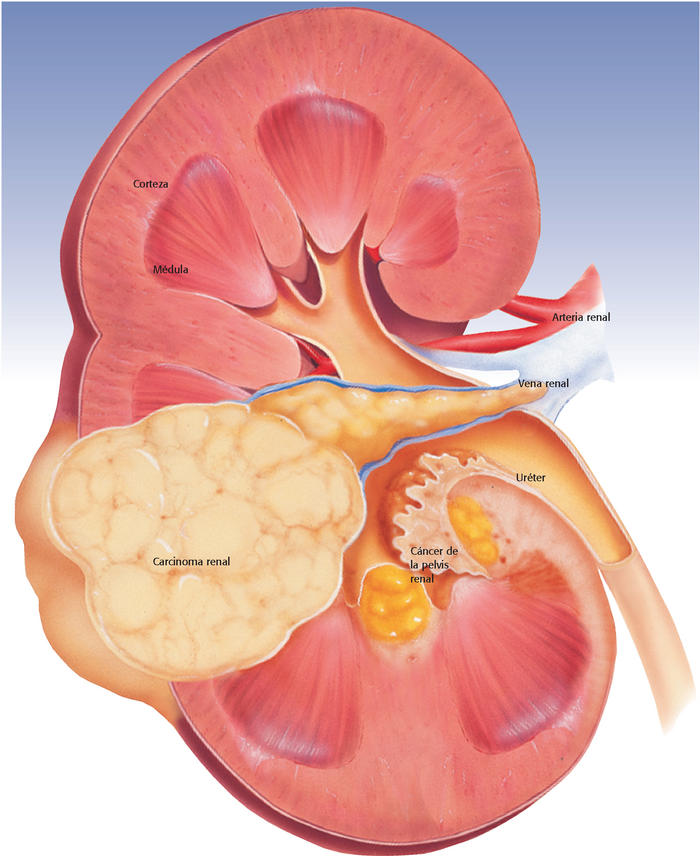 Etiología
La causa de adenocarcinoma es desconocida
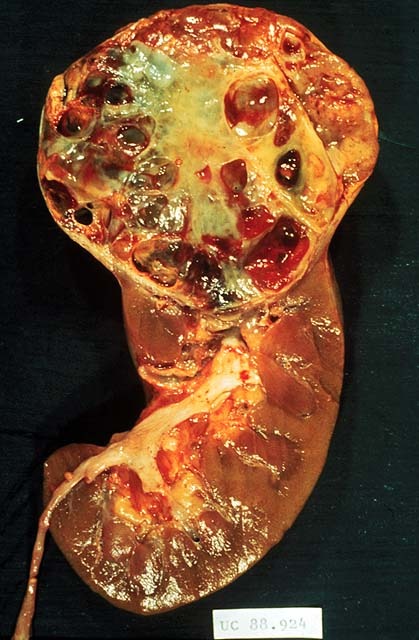 es bien sabido que la incidencia de esa enfermedad aumenta en paciente con:
síndrome de Von Hippel-Lindau
en el riñón en herradura
riñón poliquistico del adulto 
y en los quistes renales adquiridos por  insuficiencia renal crónica.
El tabaquismo es único factor de riesgo que se relaciona de manera absoluta con CCR tanto por estudios epidemiológicos con casos control como con estudios de cohortes
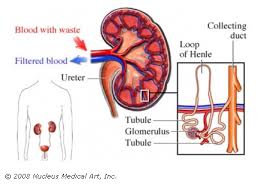 P
A
TOLOGÍA
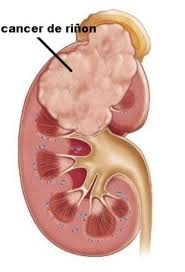 Macroscópicamente el tumor suele ser entre amarillo y anaranjado a causa de abundancia de lípidos.

No posee cápsula propiamente dicha sino una pseudocápsula formada por parénquima renal comprimido, tejido fibroso y células inflamatorias.

Desde el punto de vista histológico es por lo general, un adenocarcinoma mixto de células claras, células granulares y a veces células de aspecto sarcomatoso.
El Carcinoma de Células Renales (CCR) se origina en el epitelio tubular renal.

Este tumor tiene la misma frecuencia en ambos riñones y se distribuye al azar en los polos superior e inferior.

Tienden a desarrollarse fuera del tejido periférico produciendo abultamiento característico o efecto de masa.

Miden un promedio de 7 a 8 cm de diámetro.
Carcinoma de Células Renales(CCR)
Puede invadir espacios vasculares renales y producir trombosis tumoral que se extiende a las venas renal, cava inferior y hepáticas y a veces al interior de aurícula derecha , entre el 5 y 10% de los pacientes con CCR presentan un cierto grado de invasión a la vena cava.
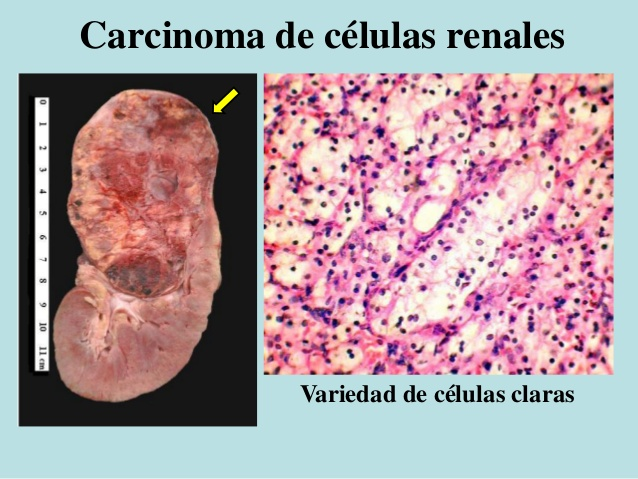 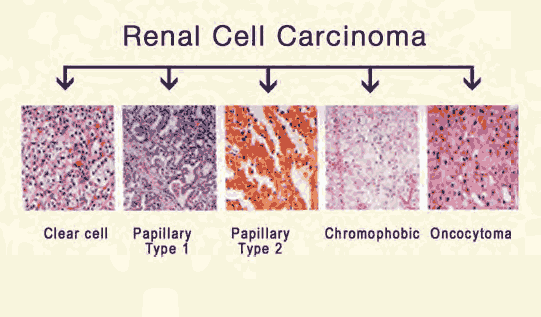 PATOGENIA
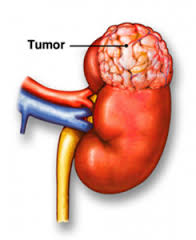 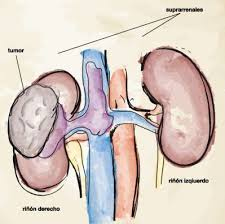 Cuadro clínico
Síntomas y signos
Triada clásica: Hematuria macroscópica, dolor en flanco y masa palpable se presenta en el 10 al 15 %.
Síntomas secundarios a metástasis como disnea, dolor óseo o tos, en caso de diseminación en hueso y pulmones, respectivamente conducen al diagnòstico en el 30% de los casos.
Síndromes paraneoplásicos
Suelen relacionarse con una amplia gama de síndromes paraneoplásicos como eritrocitosis, hipercalcemia, hipertensión y disfunción hepática no metastásica.
Es la causa más común de eritrocitosis paraneoplásica presente en el 3 a 10 %.
Se ha comunicado la presencia de hipercalcemia en el 3 a 13 % de los casos de CCR.
Hipertensión acompañada de CCR se presenta en el 40% de los casos.
Las anomalías hepáticas: Aumento de fosfatasa alcalina y bilirrubina, hipoalbuminemia, mayor tiempo de protrombina e hipergammaglobulinemia.
DIAGNÓSTICO DE LABORATORIO
Además de los datos de laboratorio, asociados con los diferentes síndromes paraneoplásicos del Cáncer de Células Renales con frecuencia se observa:
DATOS RADIOGRÁFICOS
IMAGEN ECOGÉNICA
TUMOR RIÑÓN IZQ.
TUMOR RIÑON DER.
DIAGNÓSTICO DIFERENCIAL
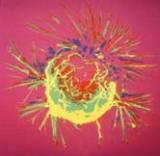 NEOPLASIA DEL PARÉNQUIMA RENAL
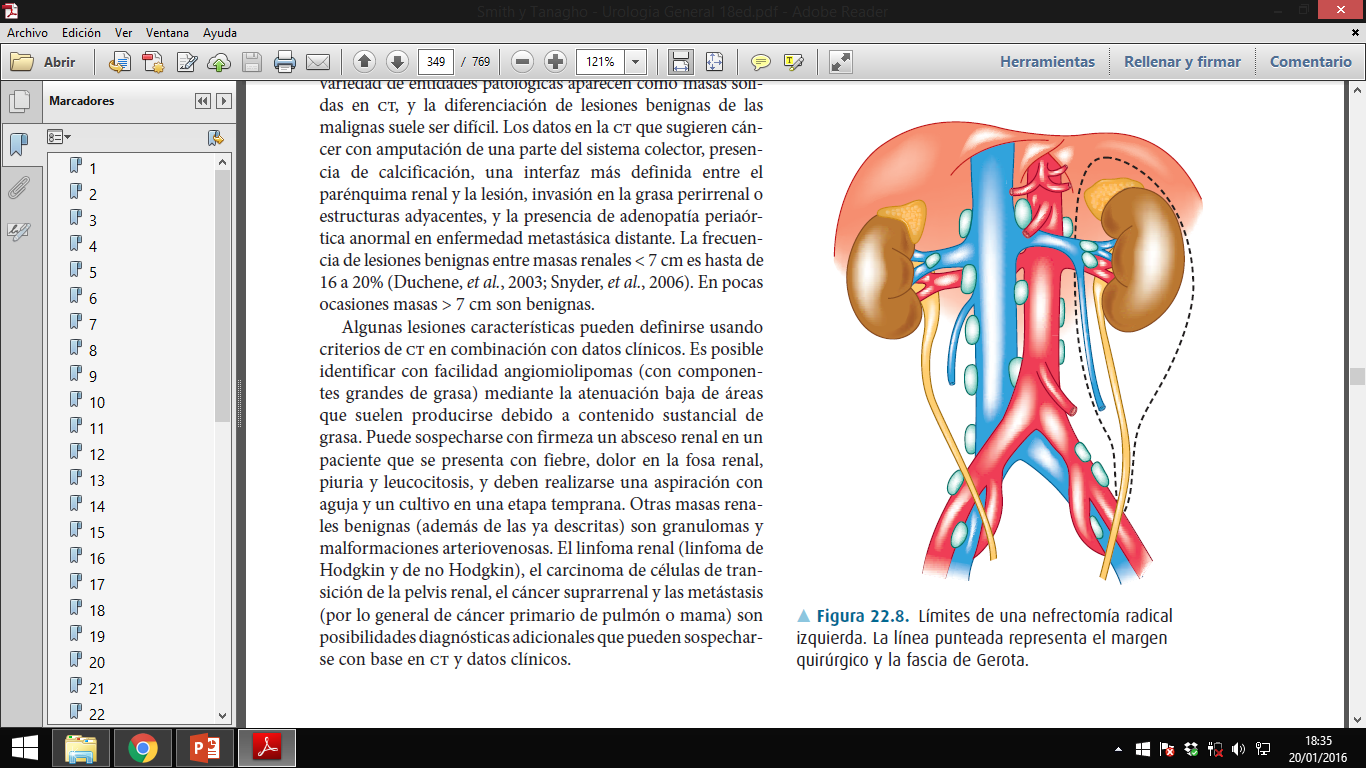 TRATAMIENTO
Medidas especificas
La nefrectomía radical es el Tto primario para el CCR localizado 

Objetivo: extirpar el tumor tomando un amplio margen de tejido normal

Permite extirpar en bloque el riñón y su fascia de envoltura
La suprarrenal del mismo lado 
La mitad proximal del uréter y los ganglios linfáticos hasta la zona de sección de los vasos renales
Enfermedad localizada
La extirpación quirúrgica de la lesión en sus primeras etapas sigue siendo el único TRATAMIENTO potencialmente curativo disponible para el paciente con CCR
NEFROBLASTOMA (TUMOR DE WILMS)
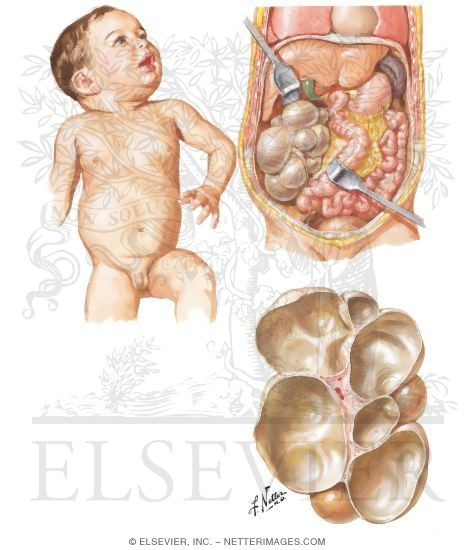 La edad máxima de aparición es durante el 3 año de vida y la relación entre sexos es de 1:1, este tumor es unicéntrico pero aparece en ambos riñones con igual frecuencia.
Este tumor se relaciona con varias anomalías congénitas incluyendo una variedad de anomalías genitourinarias.
Etiología
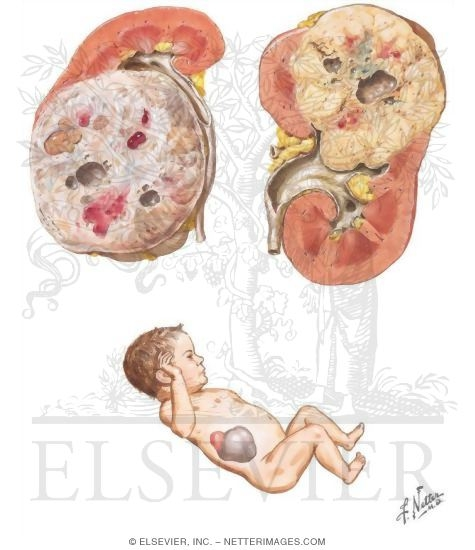 El tumor de Wilms puede ser familiar o esporádico, los niños con la variante familiar  representan el 15 al 20% de todos los pacientes con este tumor, y son en general jóvenes con tumores multicentricos bilaterales.
Los avances en la biología molecular y en la citogenética permiten el reconocimiento de los cambios en una región de brazo corto del cromosoma 11 banda 13.
Patogenia y Anatomía Patológica
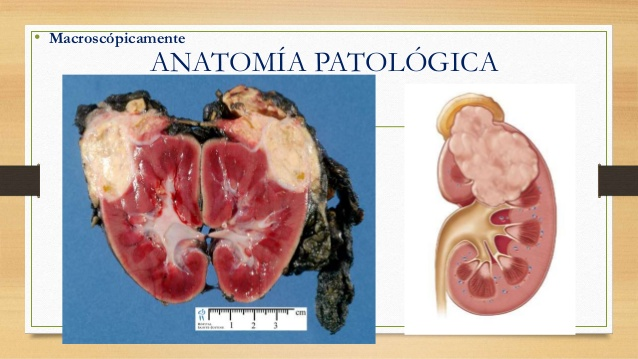 Macroscópicamente el tumor de Wilms es grande, multilobular y de color gris o canela con áreas focales de hemorragia y necrosis, en ocasiones se observa una cápsula seudofibrosa.
El tumor puede diseminarse por extensión directa a través de la cápsula renal, por vía hematógena siguiendo la vena renal  y cava o por propagación linfática.
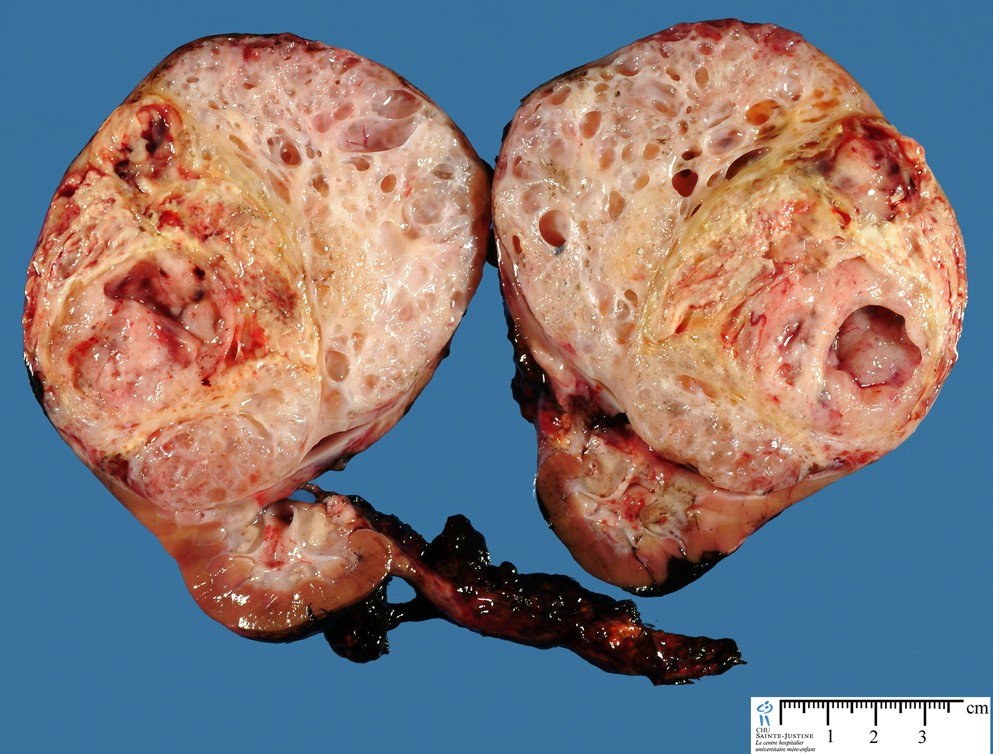 CUADRO CLINICO SINTOMAS Y SIGNOS
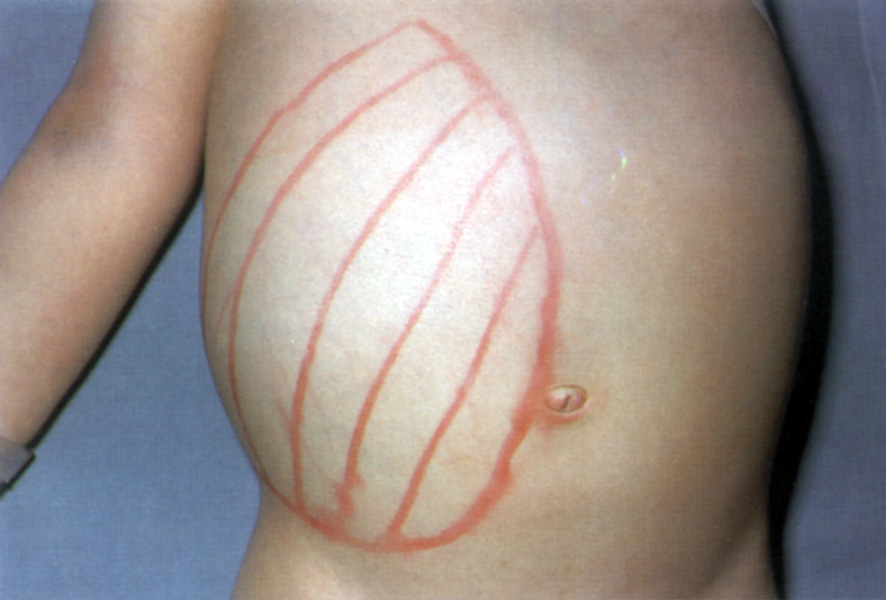 Entre los mas comunes son dolor y distensión  abdominal , anorexia, nauseas y vomito , fiebre y hematuria.
El signo mas frecuente es la masa en el abdomen, en el 25 al 60% de los casos hay hipertensión causada por aumento en la concentración de renina.
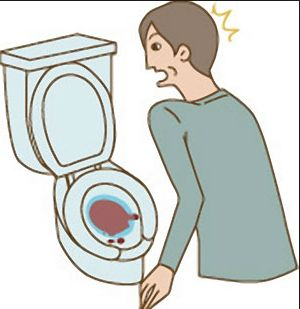 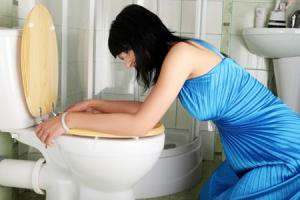 ANALISIS DE LABORATORIO.
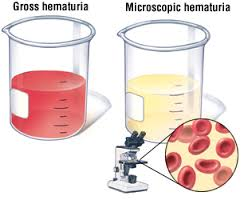 El examen general de orina revela hematuria, puede haber anemia sobre todo en pacientes con hemorragia subcapsular.
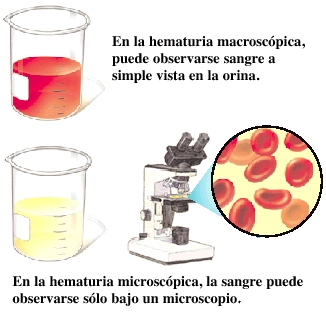 IMÁGENES RADIOGRÀFICAS
Anteriormente la Urografía Intravenosa (UIV)  era el método diagnóstico preferido para valorar cualquier masa renal.
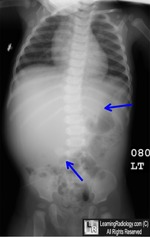 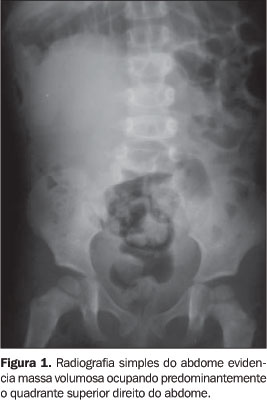 La arteriografía renal solo esta indicada en pacientes con tumor de Wilms bilateral y en el riñón en herradura.
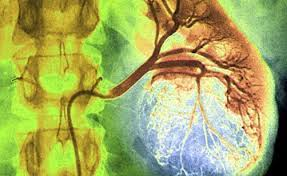 Rx simple de abdomen
Masa voluminosa en cuadrante superior derecho
Rx  simple : Masa tumoral
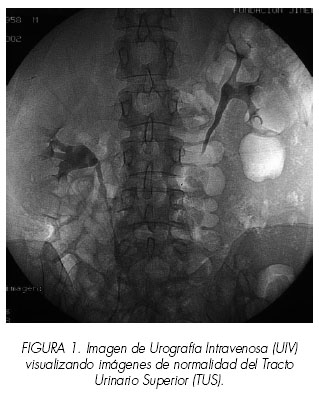 Tomografía AXIAL Computarizada(TAC)
Tumor Renal derecho gigante
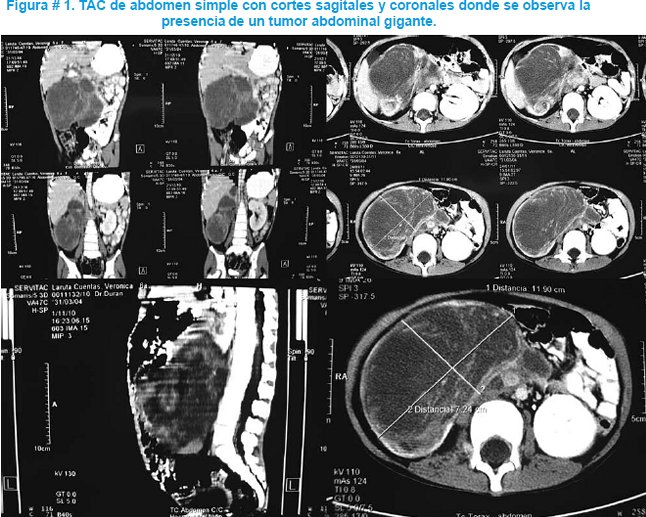 Muchos recomiendan su uso como estudio inicial en la evaluación de niños con sospecha de masas renales.
El rastreo con TAC puede suministrar la misma información obtenida con Urografìa IV acerca del sistema colector y la función renal, además permite evaluar la invasión a ganglios linfáticos y metástasis a órganos vecinos.
Tomografìa Axial Computarizada (TAC)
 Tumor renal derecho gigante
DIAGNÒSTICO DIFERENCIAL
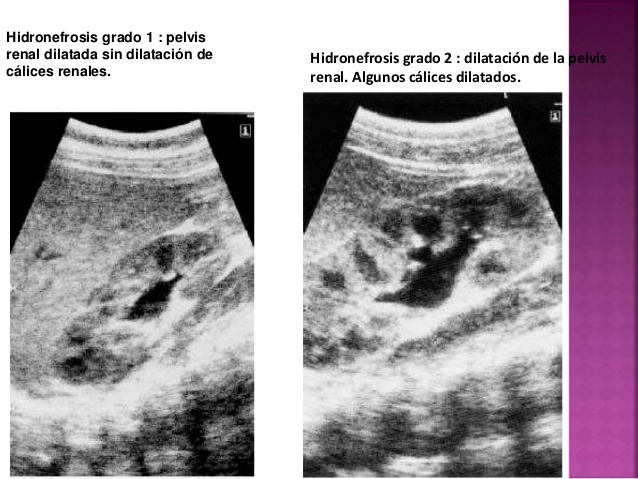 Una masa en el flanco de un niño debe diferenciarse de hidronefrosis, riñón quístico, neuroblastoma intrarrenal, nefroma mesoblastico y diferentes tipos de sarcoma sumamente raros.
PELVIS
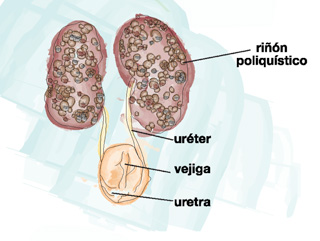 TUMOR DE WILMS O NEFROBLASTOMA
ESTADIFICACION DEL TUMOR NWTS
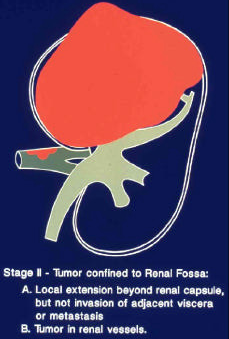 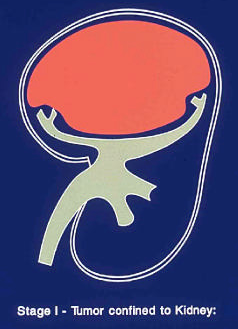 Estadio II: Extensión fuera del riñon; se remueve intacto; si hay invasión de vasos sanguíneos todo el trombo tumoral tiene que ser removido; derrame tumoral tiene que ser localizado.
Estadio I: Tumor está completamente dentro del riñon; se remueve intacto; no invasión de vasos sanguíneos.
[Speaker Notes: .]
TUMOR DE WILMS O NEFROBLASTOMA
ESTADIFICACION DEL TUMOR NWTS
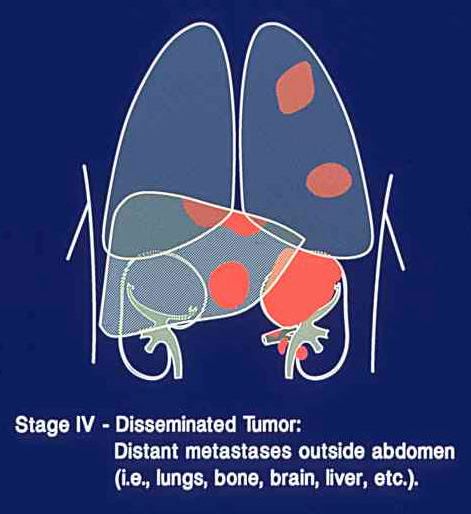 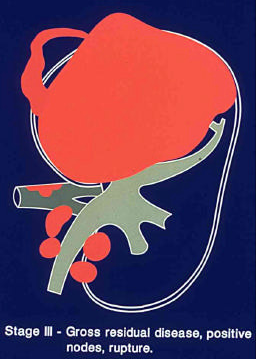 • Estadío IV: Metástasis a órganos o ganglios linfáticos lejanos
Estadío V: Afectación renal bilateral durante el diagnóstico.
Estadio III: Tumor residual después de la cirugía: ganglios+; penetración de los tejidos alrededor del riñón, implantes de tumor en las superficies peritoneales; resección incompleta; derrame de tumor durante la cirugía.
[Speaker Notes: .]
Medidas Quirúrgicas.
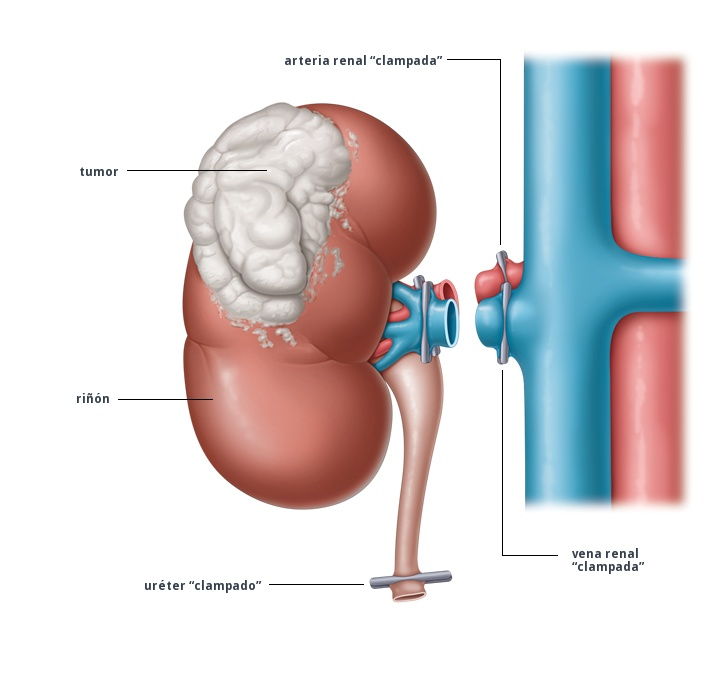 Los pacientes con tumor cuya histología sea favorable (HF) pueden con frecuencia manejarse con quimioterapia preoperatoria seguida por cirugía renal conservadora.
En pacientes con datos histológicos desfavorables (HD) el enfoque terapéutico consiste en cirugía radical seguida por quimioterapia y radiación.
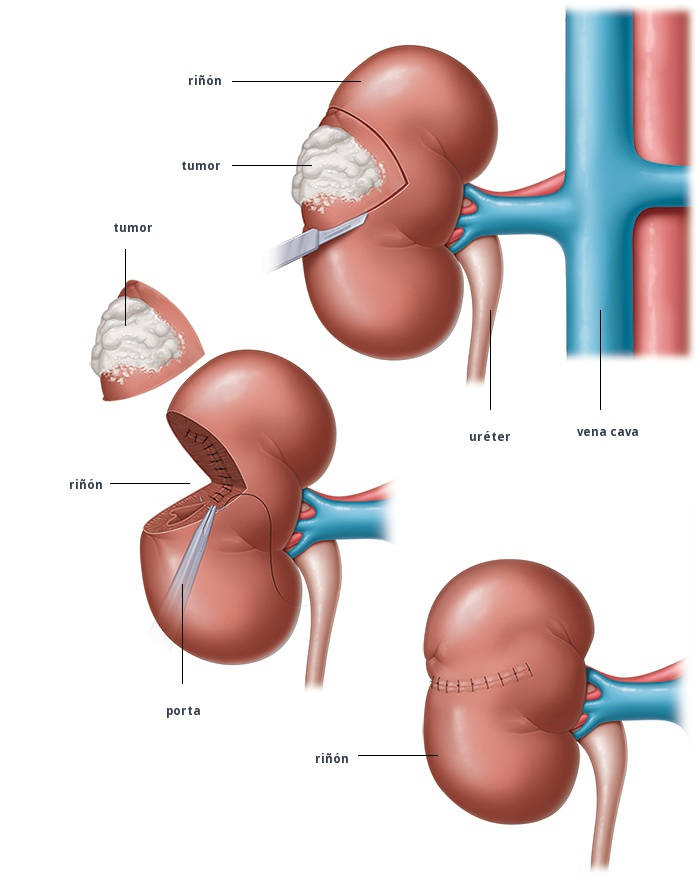 TRATAMIENTO
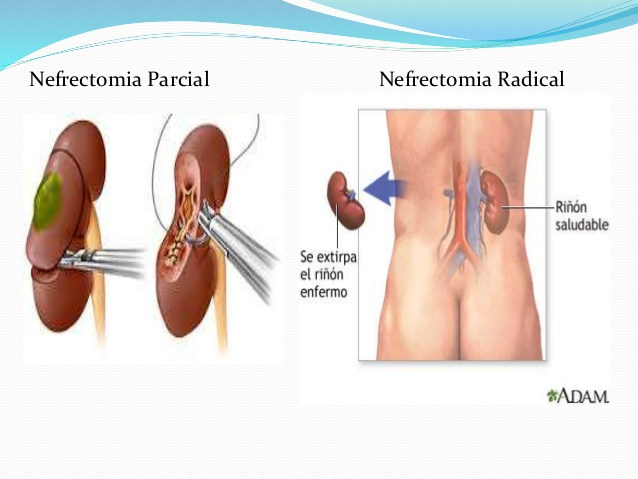 Las múltiples modalidades terapéuticas propuestas por el NWTS que incluye cirugía, radioterapia y quimioterapia.
Medidas Quirúrgicas.
Se realiza una nefrectomía radical a través de incisión  transabdominal.
NEFROBLASTOMA (Tumor de Wilms)
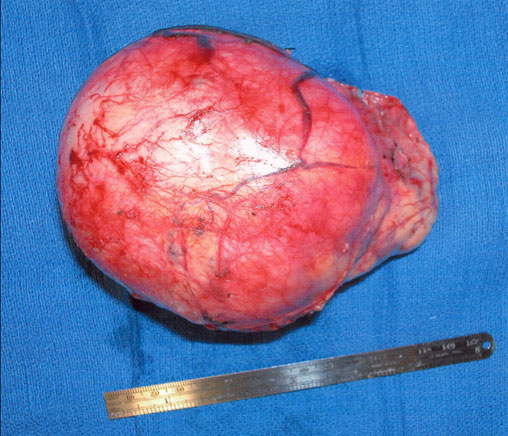 Riñón tumoral resecado
[Speaker Notes: .]
TUMOR DE WILMS O NEFROBLASTOMA
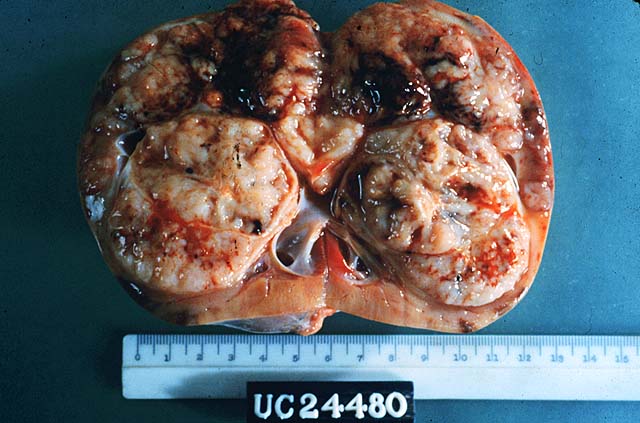 Pieza quirúrgica  (Riñón abierto) 
 Son tumores  grandes, multilobulados y de color gris arenoso, con áreas focales de hemorragias y necrosis
[Speaker Notes: .]
Radioterapia
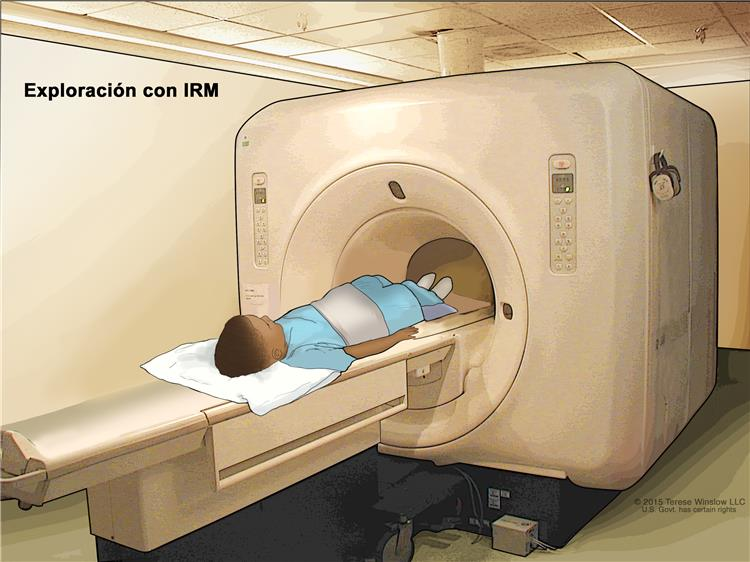 Desde hace mucho se sabe que el tumor de Wilms es radio sensible.

Se recomienda radiación posoperatoria  para pacientes con histología desfavorable en cualquier etapa y para la enfermedad en etapa IV.
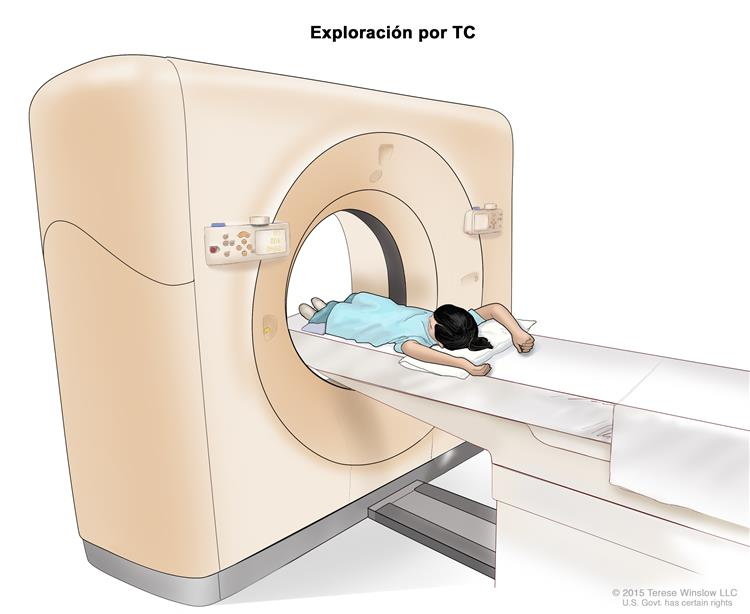 QUIMIOTERAPIA
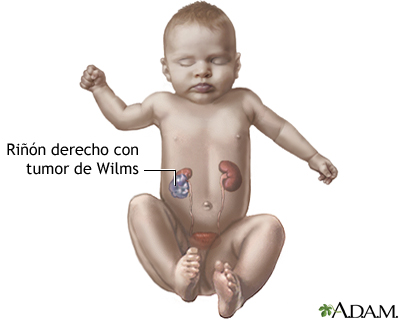 El tumor de Wilms es una neoplasia sensible a la quimioterapia y responde a varios agentes aplicados de manera aislada incluyendo:
Actinomicina D
Vincristina
Doxorrubicina
Ciclofosfamida
Cisplastino.
SARCOMA DEL RIÑON
El sarcoma primario  del riñón es raro, la incidencia comunicada esta entre el 1 y 3% de todas las neoplasias malignas de riñón .
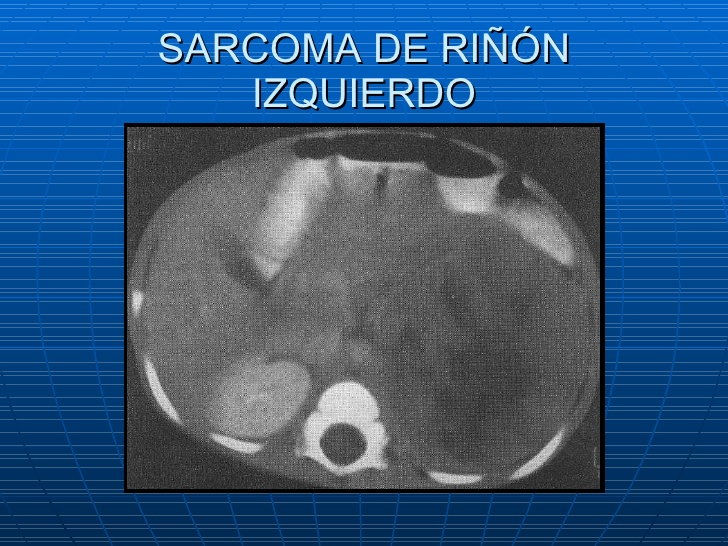 EL leiomiosarcoma comprende casi el 50% de todos los sarcomas renales y aparece con predominio de 2:1 en mujeres.
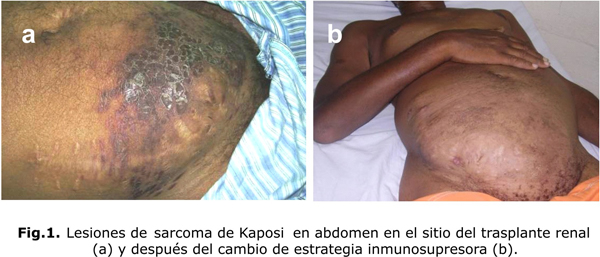 El restante 40 al 50% de los sarcomas renales corresponde a fibrosarcomas, liposarcomas y hemangiopericitomas.